Les jeudis de la pédiatrie
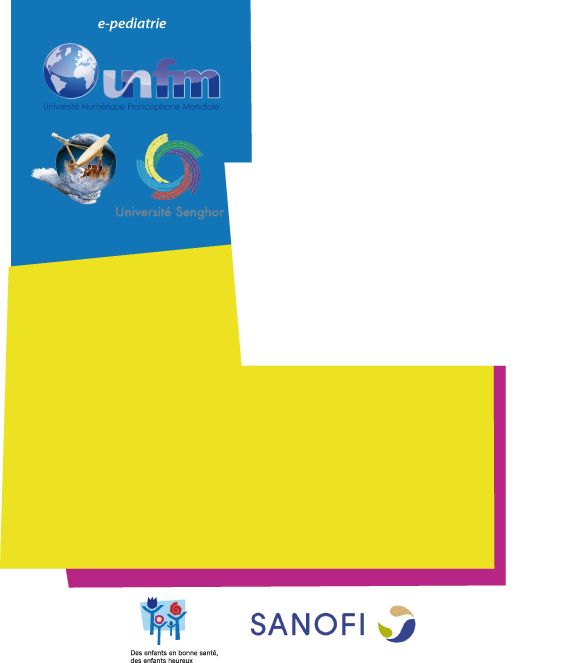 Session … 10 OCTOBRE 2019 :         

Heure…………………12H00 (GMT)

Lieu……………………………….….

Salle………………………………….
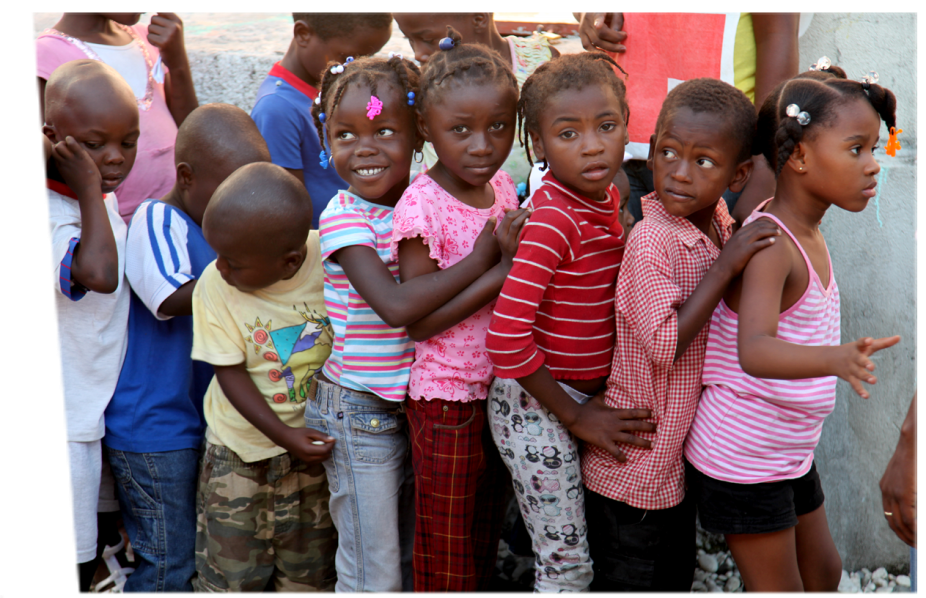 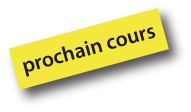 «La thrombopénie»

Pr Abdoul Aziz DIAKITE,CHU Gabriel TOURE